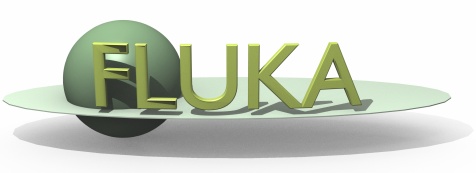 Exercise 1: Basic Input
Beginners FLUKA Course
Exercise 1: Basic Input
Proton beam impinging on a cylinder of pre-def material
		
Get the source example files from the course website 
http://www.fluka.org/fluka.php?id=course&sub=program&which=demokritos2009 

      Download all the ex1*.inp files to ~/work/ex1 directory

Different input formats:
ex1.inp			fixed card format	free geometry format (RECOMMENDED)
ex1free.inp		free card format	free geometry format 
obsolete (but supported)
ex1fix.inp		fixed card format	fixed geometry format (DEFAULT) 
ex1double.inp		fixed card format	high-accuracy fixed geometry format 
ex1fixfree.inp		free card format	fixed geometry format
2
Exercise 1: Basic Input
run ex1.inp in the ex1 dir
$$FLUPRO/flutil/rfluka –N0 –M4 ex1 &

look at the .out file
$emacs [or any editor] ex1001.out &

find the inelastic scattering length for beam particles in the target
determine how many primaries are needed to have a run (with 4 cycles) lasting in total as many minutes as the number of neutrons of the 6He’s isotope
find the fraction of energy leaving the system
calculate the power leaving the system for a beam current of 4mA (in S.I. units)
3